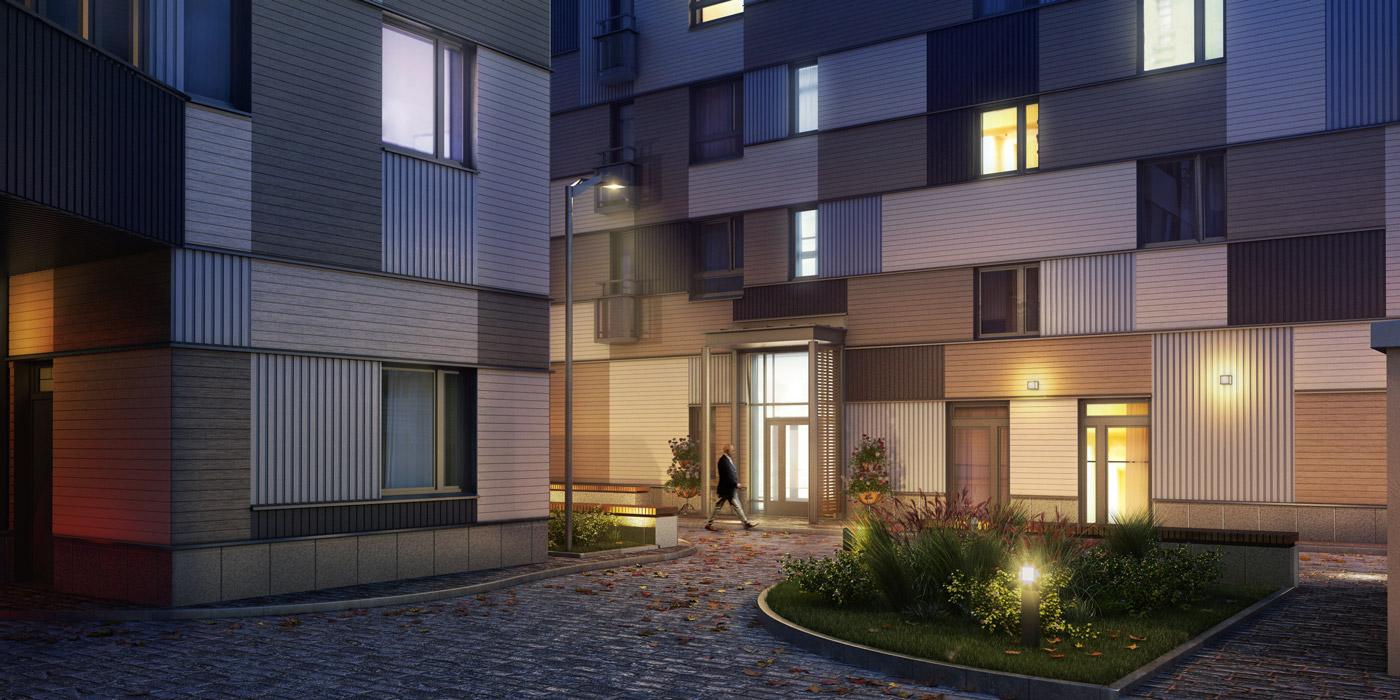 Отчёт о проведённых работах в ЖК 20&20
Февраль 2024 года
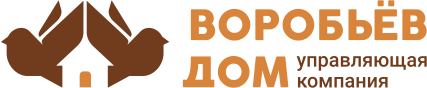 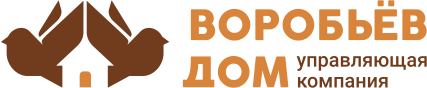 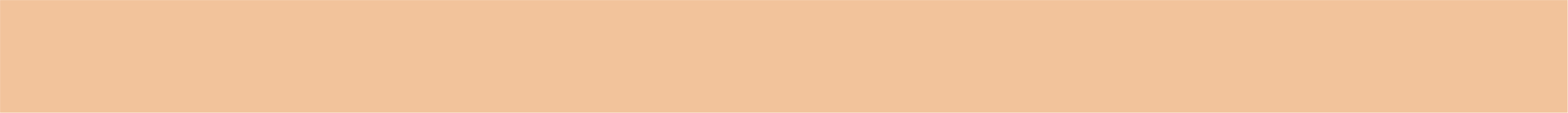 Обследование и замена ламп внутреннего и аварийного освещения
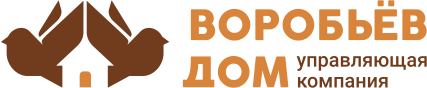 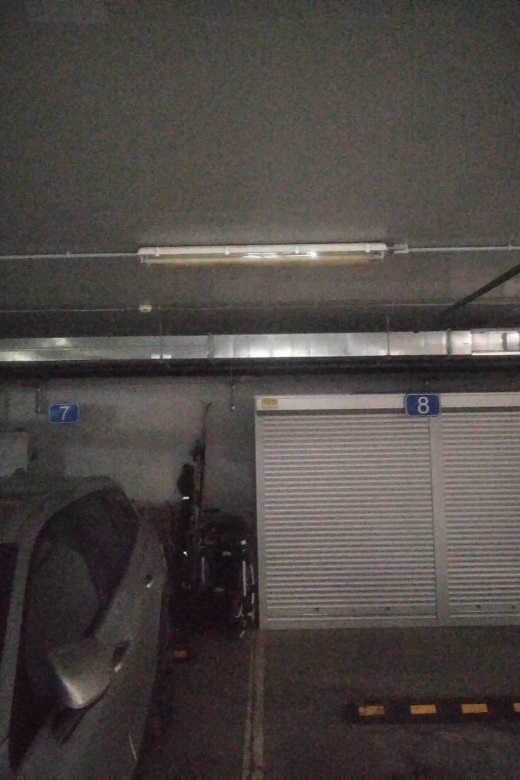 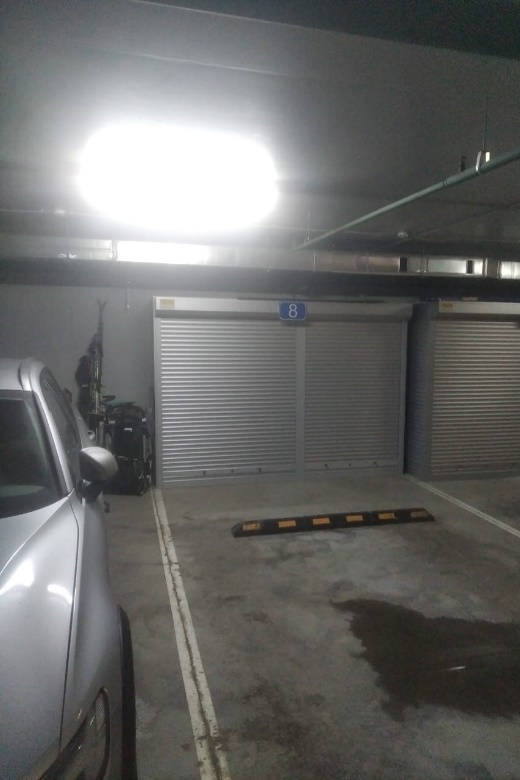 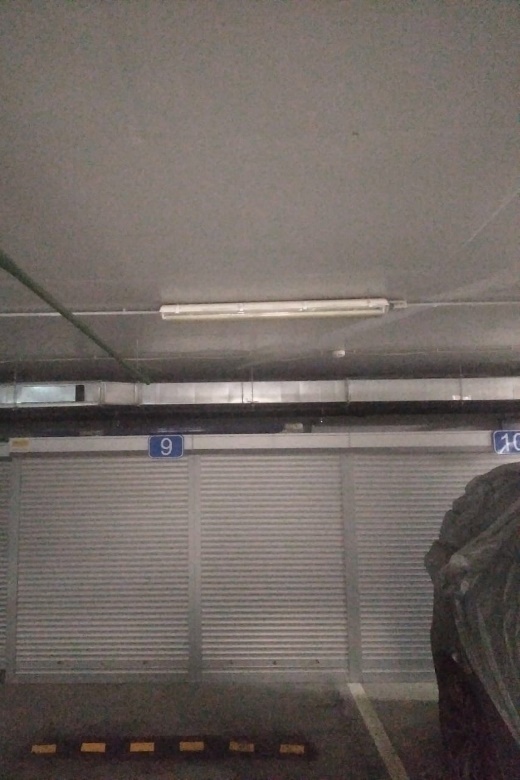 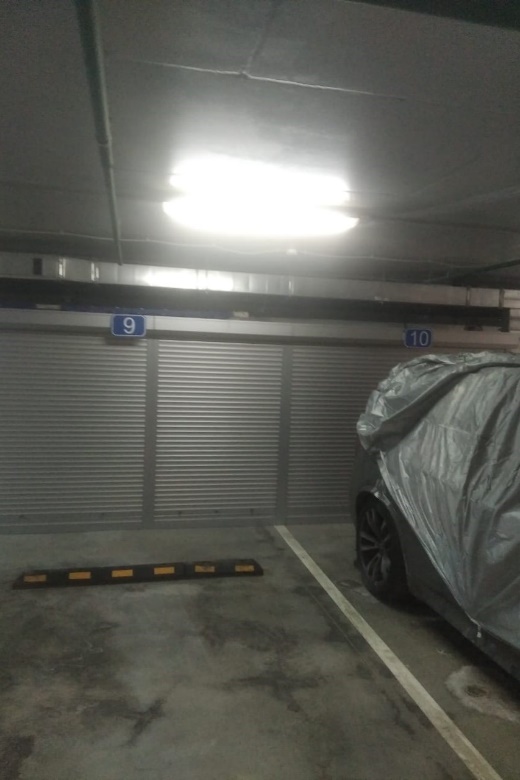 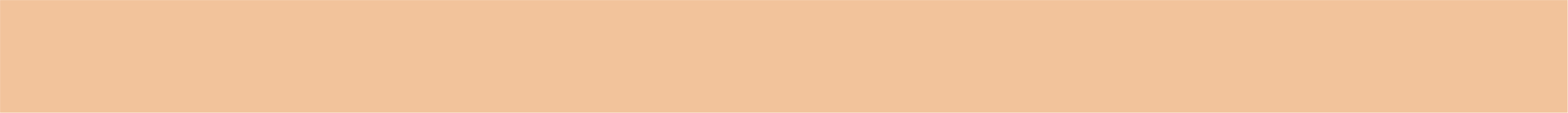 Подрезка линолеума в корпусе Б
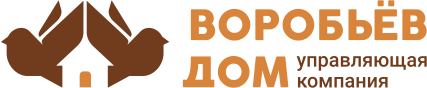 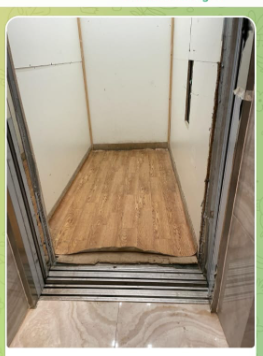 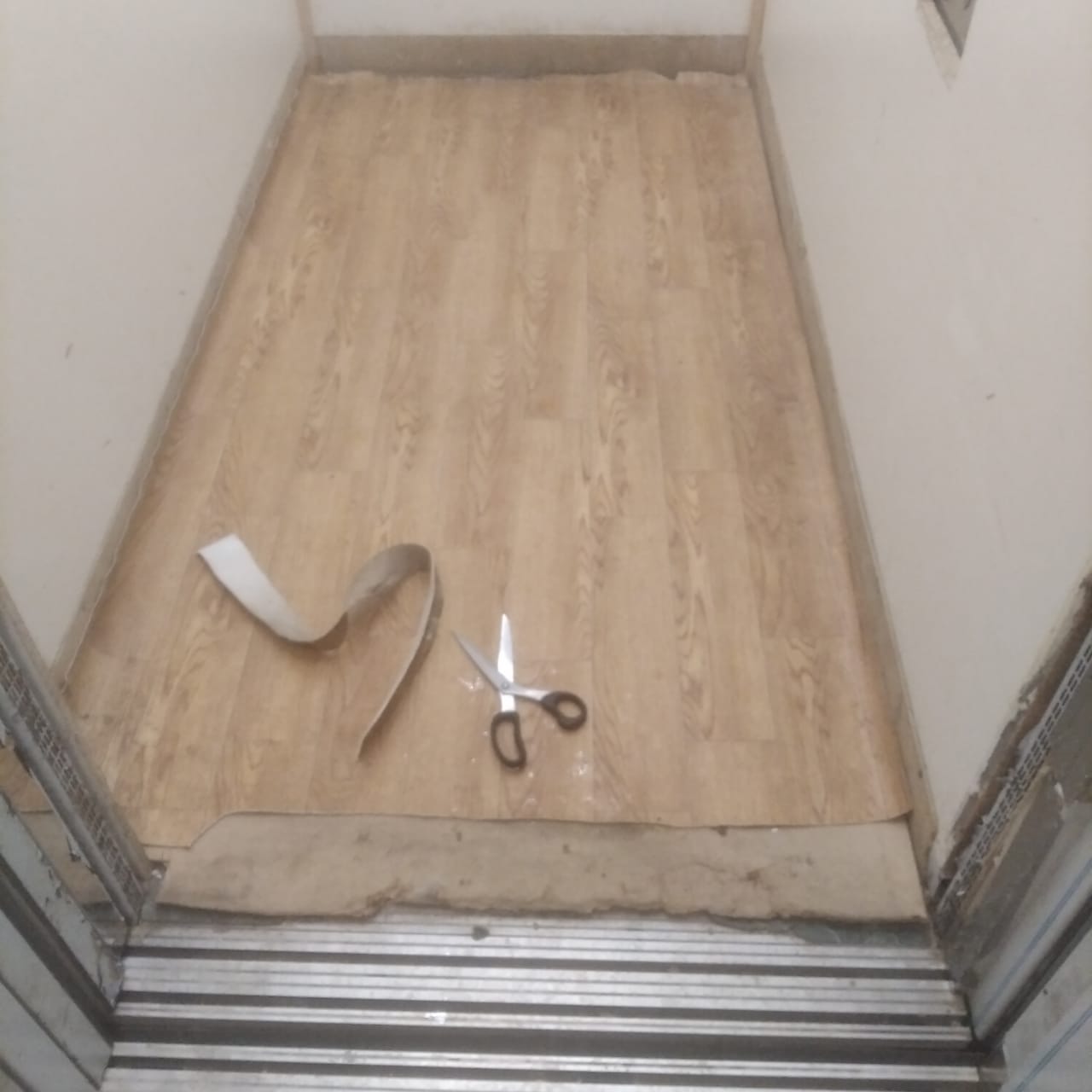 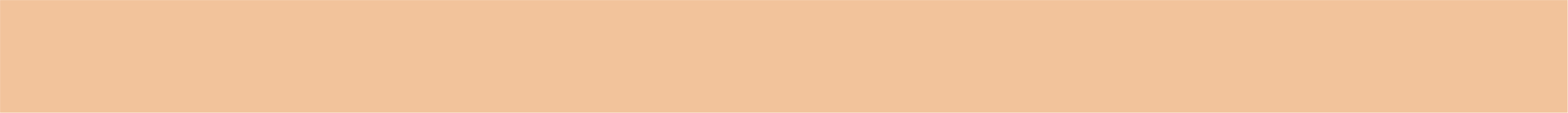 Очитка кровельных свесов от наледи
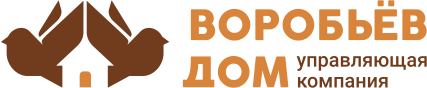 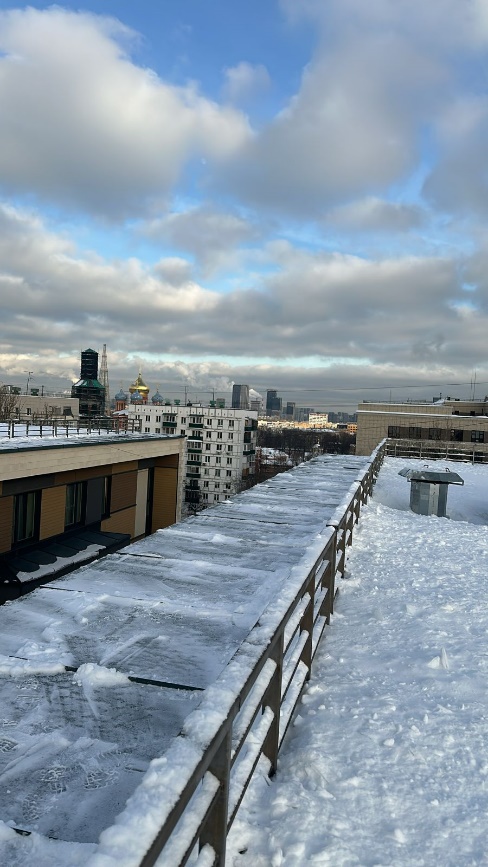 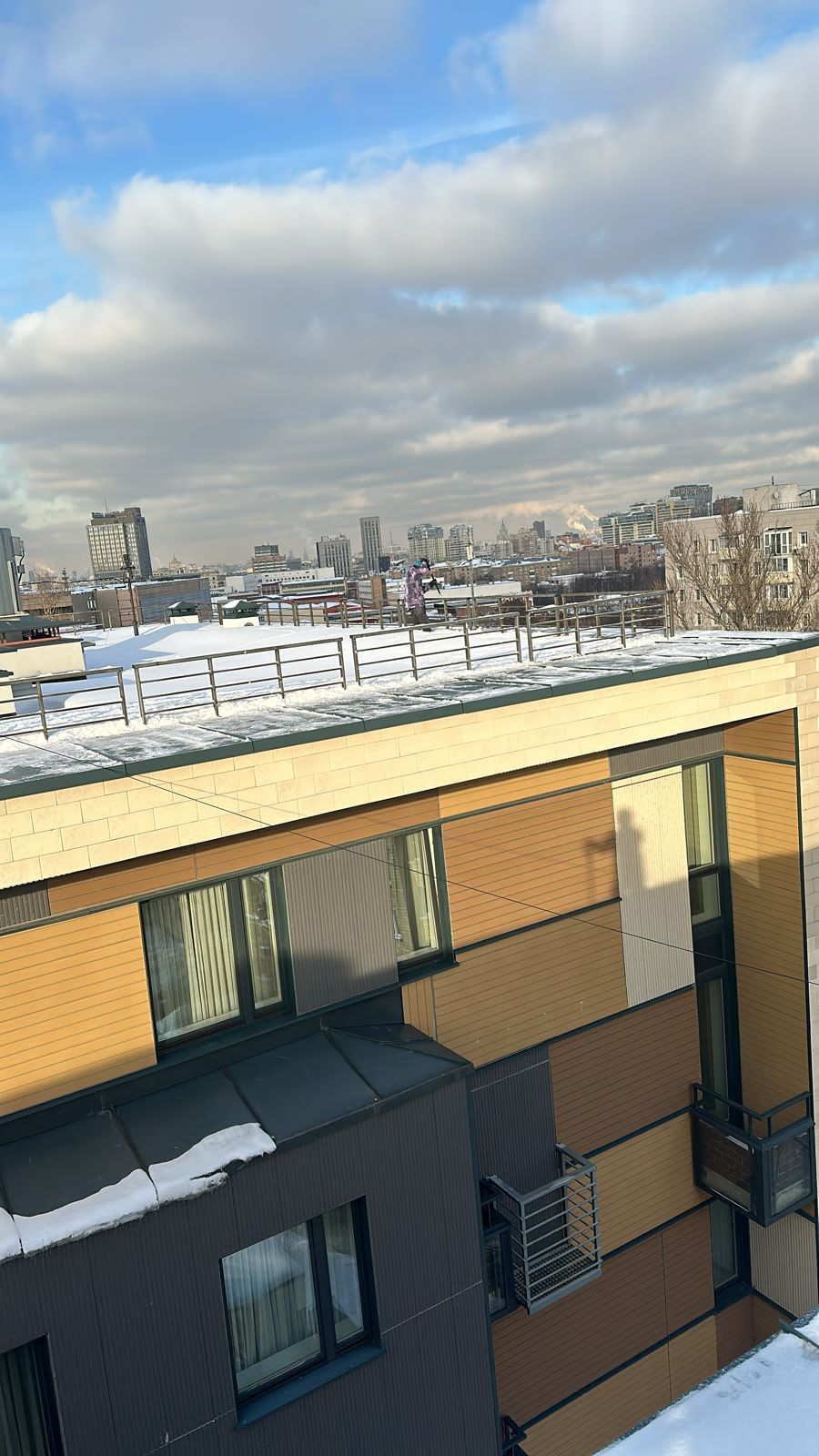 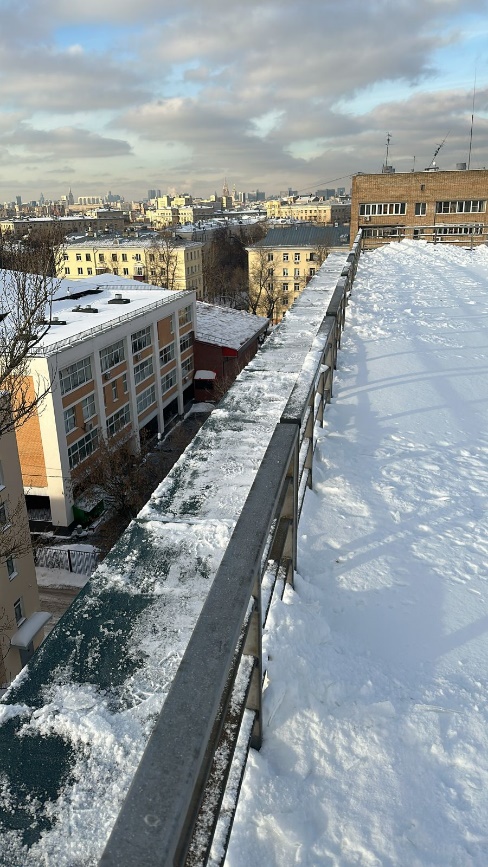 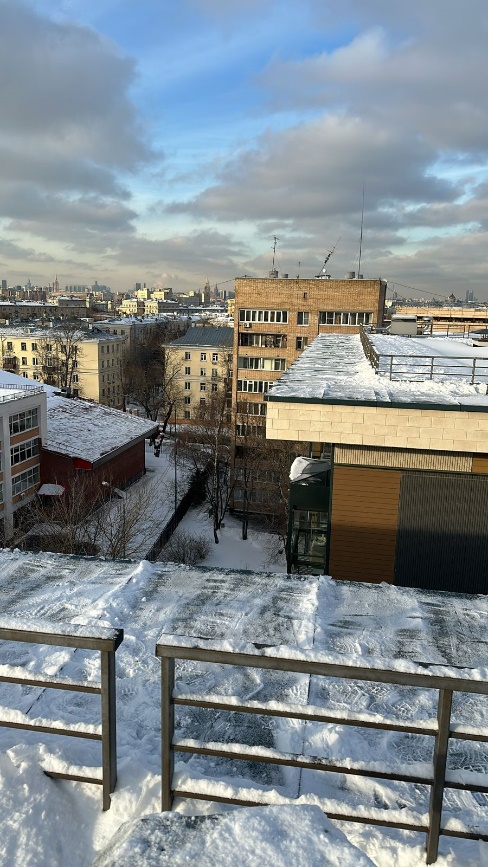 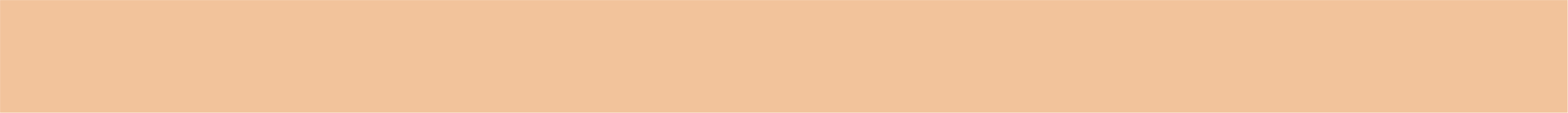 Регулярная уборка паркинга, холлов и территории
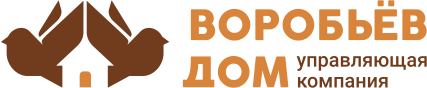 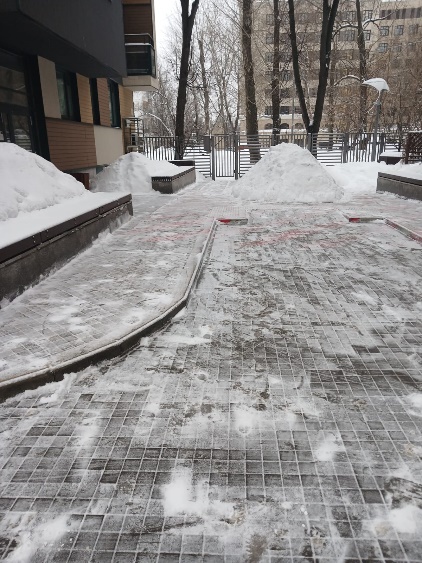 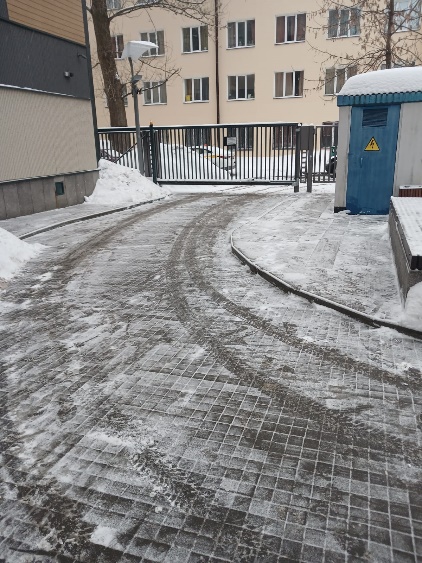 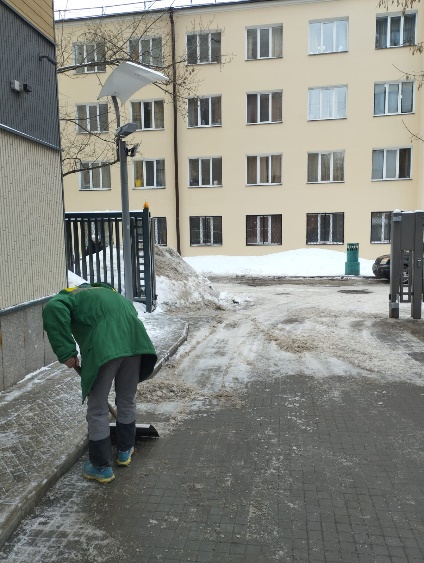 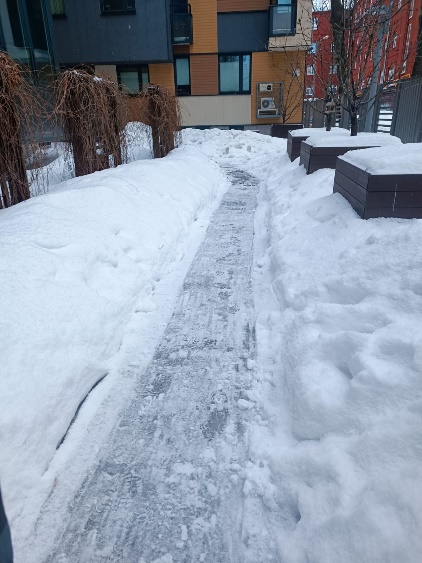 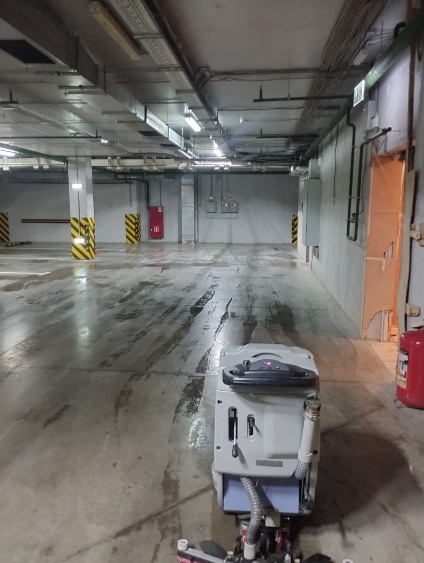 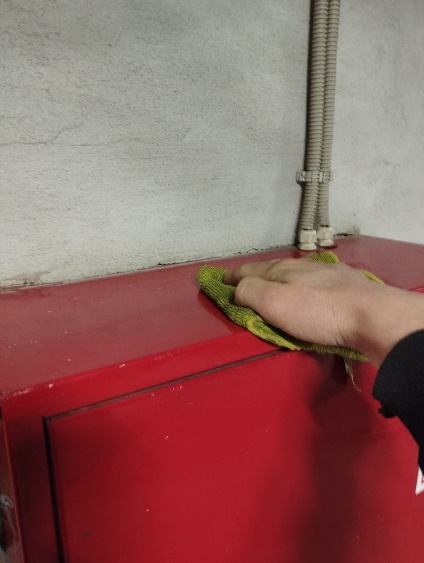 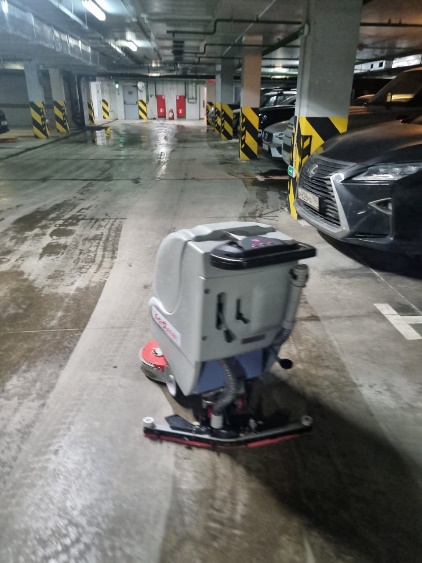 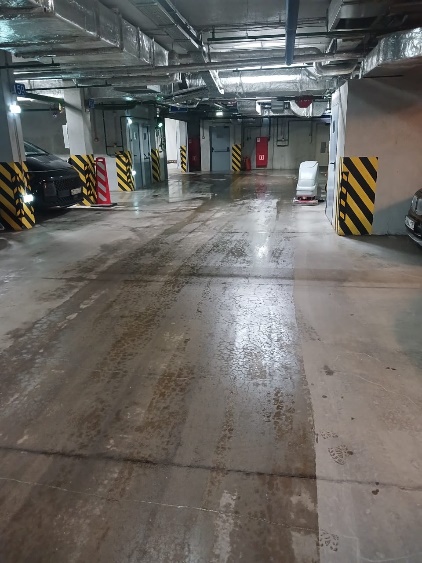 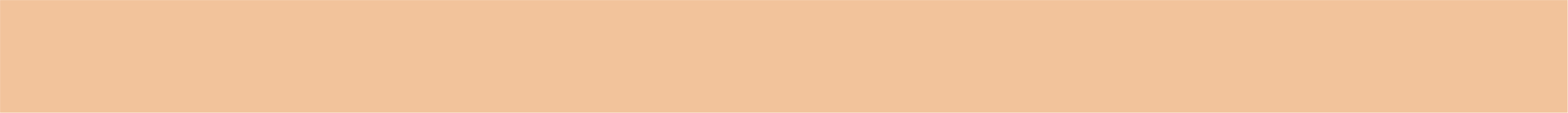 Инженерно-техническое обеспечение
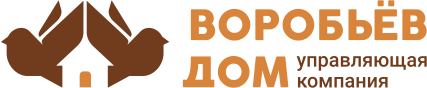 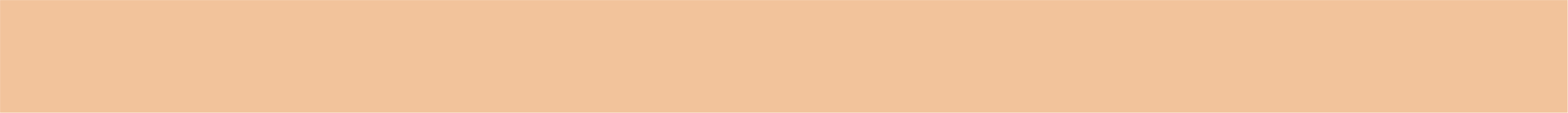 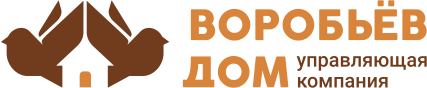 Аварийные ситуации
За истекший период была аварийный заявок не поступало
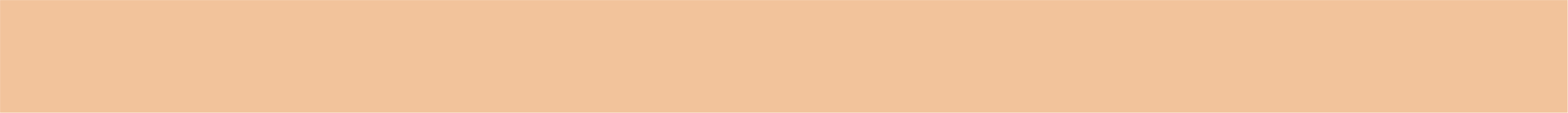 Работа с заявками
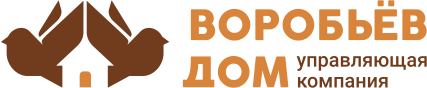 За январь 2024 года выполнили 2  заявок через систему «Домиленд»
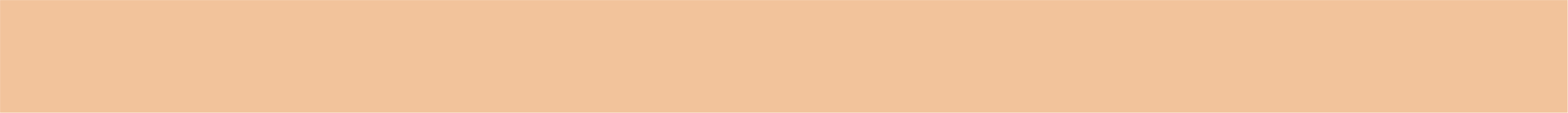 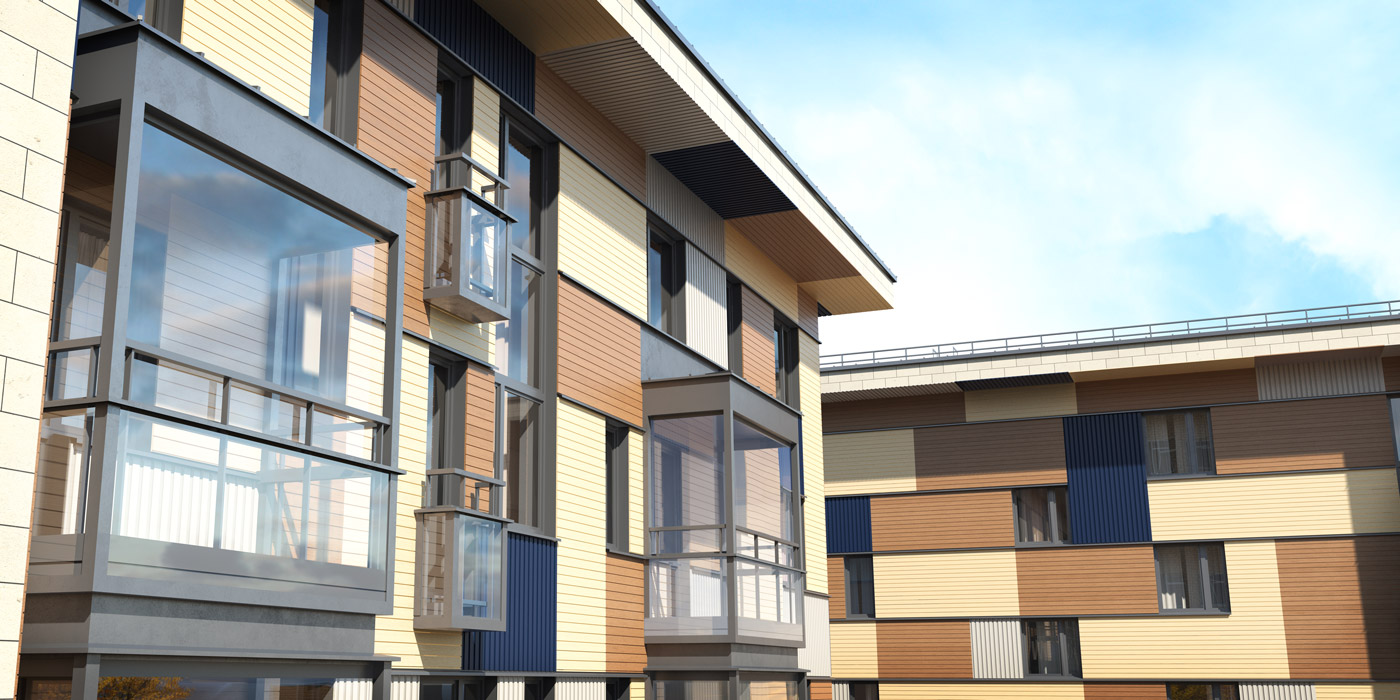 СПАСИБО ЗА
ВНИМАНИЕ
С заботой о вас
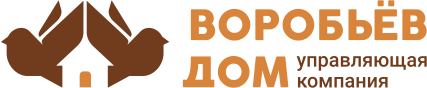